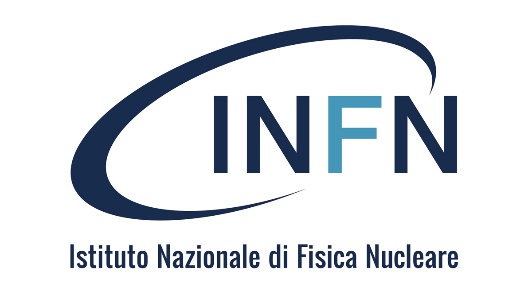 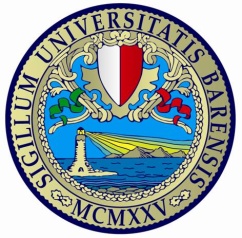 Complex and active fluids:
Phase separation, rheology and droplets dynamics
giuseppe Negro
TUTOR: Prof. G. Gonnella
	      A. Lamura (CNR Bari)
Presentazione attività di ricerca II anno XXXII ciclo
Summary
Complex and active fluids
Fluids with internal structure and active components (bacteria suspended in passive fluids)‘’soft matter systems’’
Intermediate scales of organization continuous description with coarse grained fields
Continuity equation
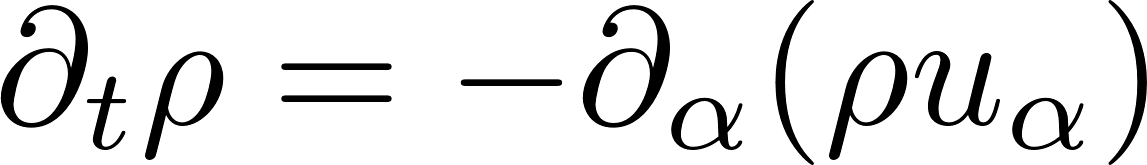 Navier-Stokes
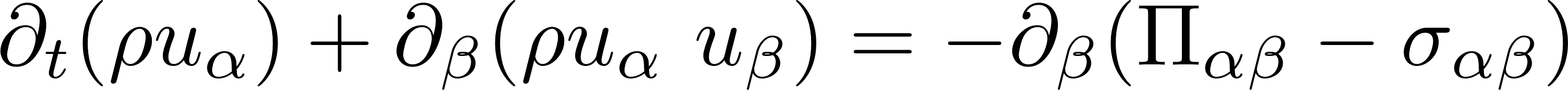 Stress Tensor
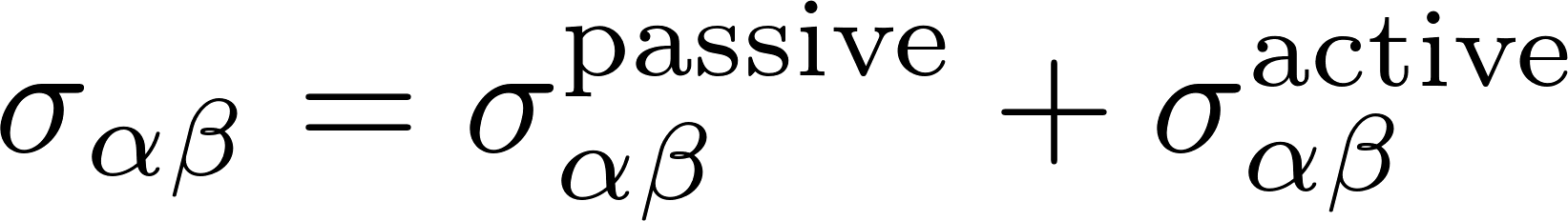 Convection-diffusion
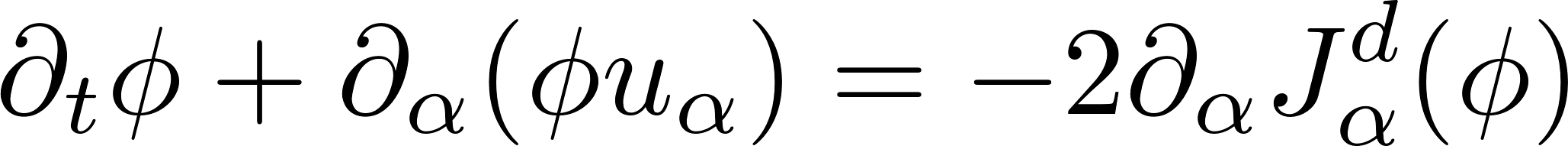 LB methods
Based on phase-space discretize form of the Boltzmann equation
Discretization both in real and velocity space: algorithm expressed in 
terms of a set of discretized distribution functions
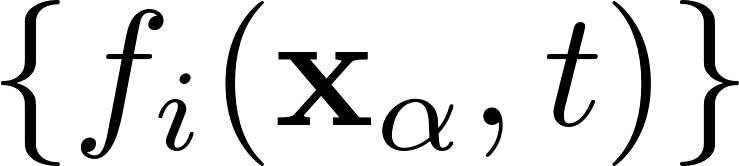 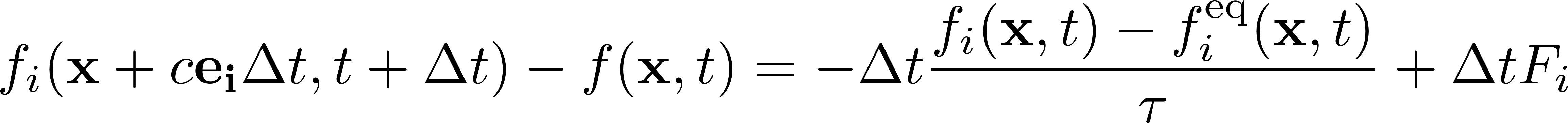 Mass and momentum density are defined as
D3Q15 geometry
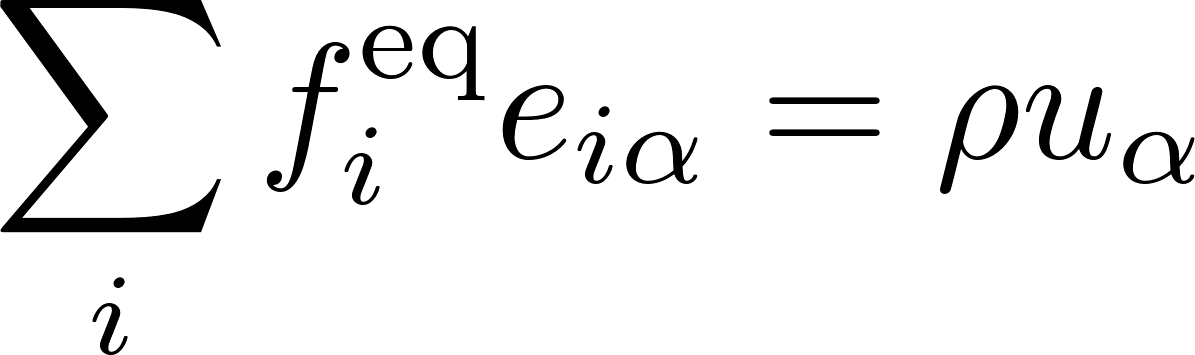 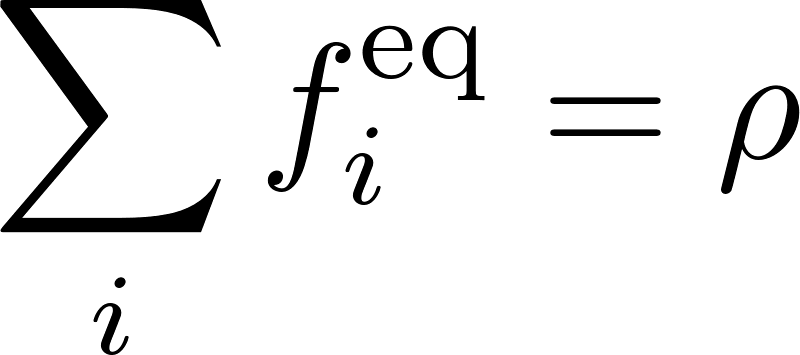 The equilibrium distribution functions are expanded up to a given order in the fluid velocity u.  The expansion coefficients are determined imposing the above constraints
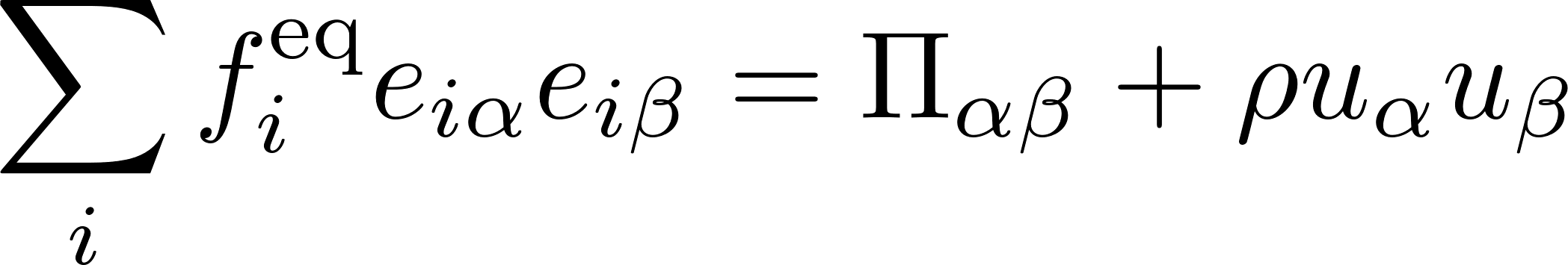 Development and Implementation of a 3D LB scheme
Parallelization
kinetics OF  LIQUID-VAPOR PHASE SEPARATION
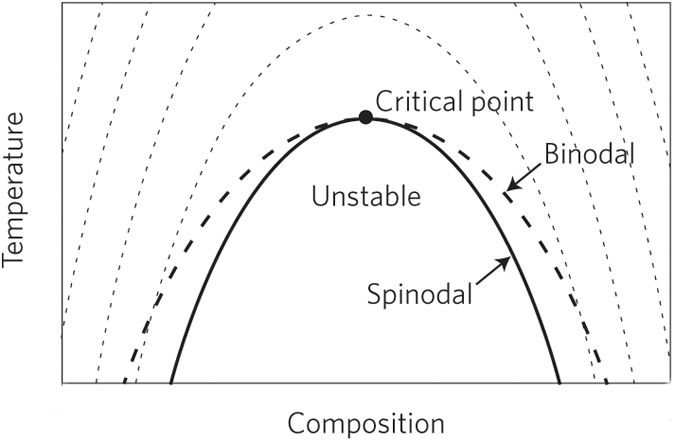 Quench
For binary mixtures different regimes can be derived
For Liquid-Vapor systems exponents are not known
but expected similar to binary mixtures
Few 2D numerical results (V. Sofonea 2009)
Liquid vapor phase separation
Growth driven by
Instability
Liquid vapor phase separation in 3D
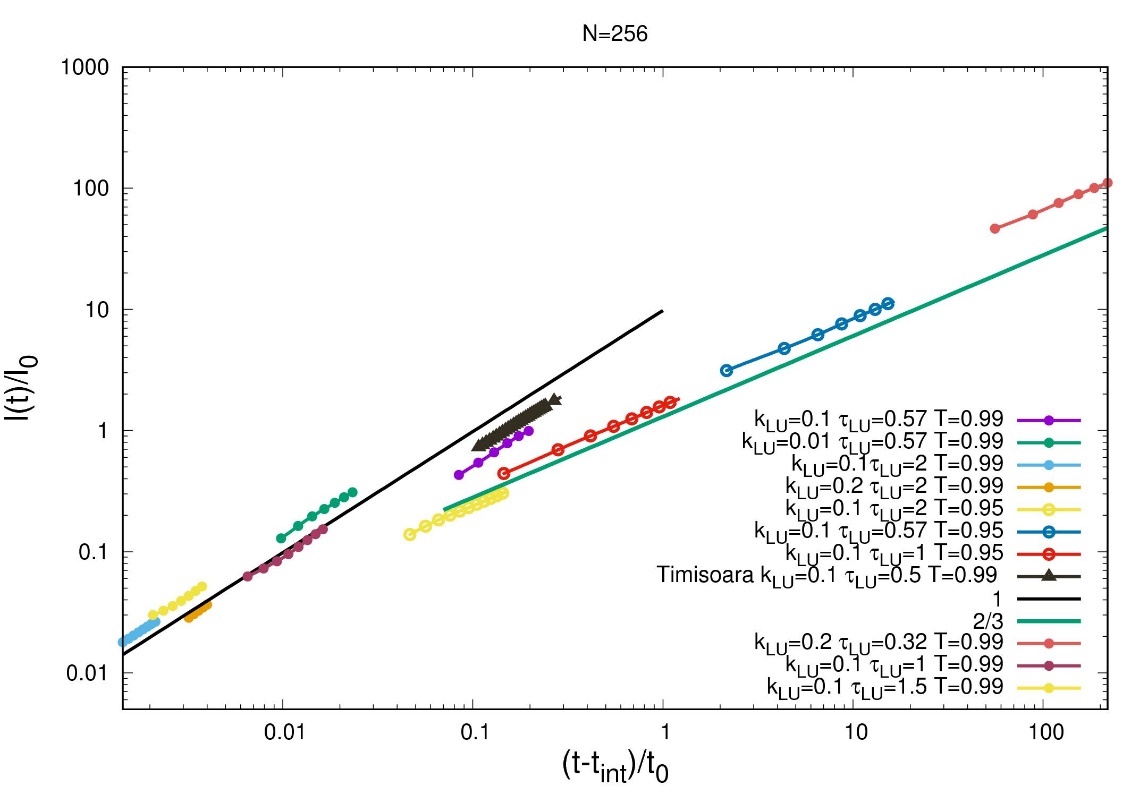 Evidence of 2/3 exponent and linear regime
Simulations on bigger systems (L=512) confirm the existence of 
     this linear regime
In collaboration with Prof. Sofonea West University of Timisoara. Work Presented at Tim18 Conference Timisoara
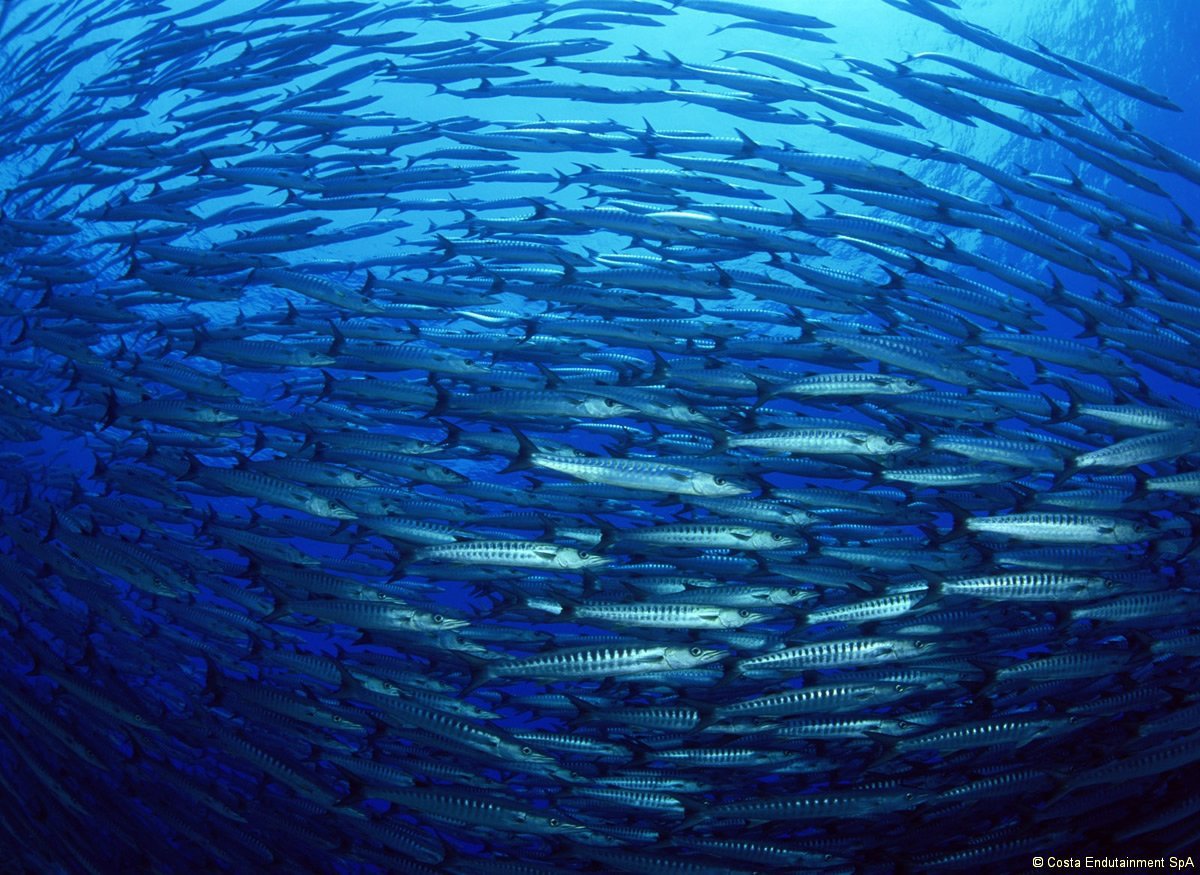 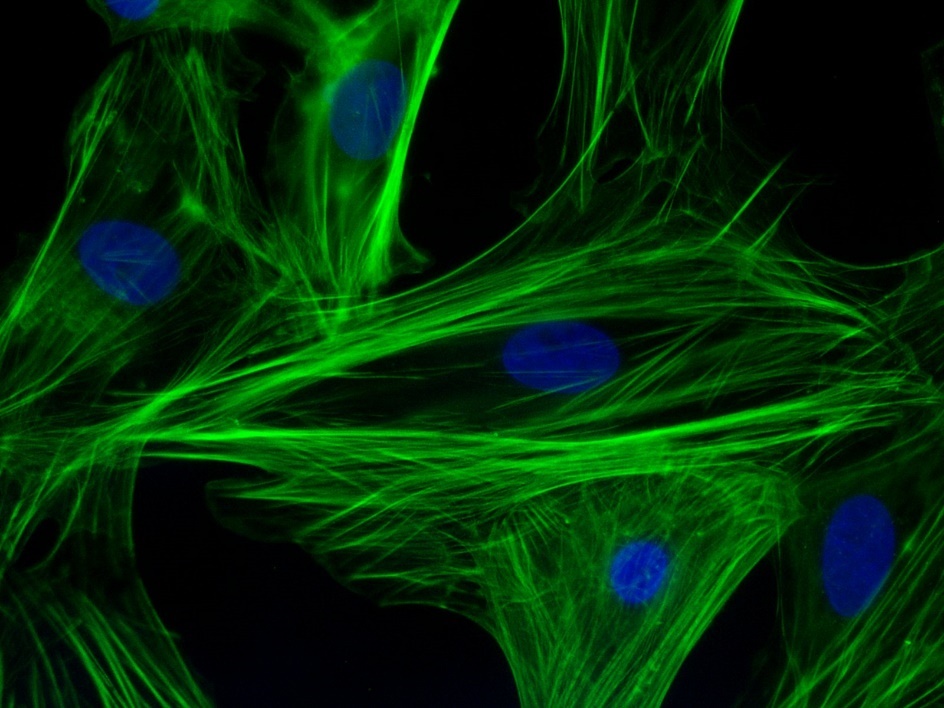 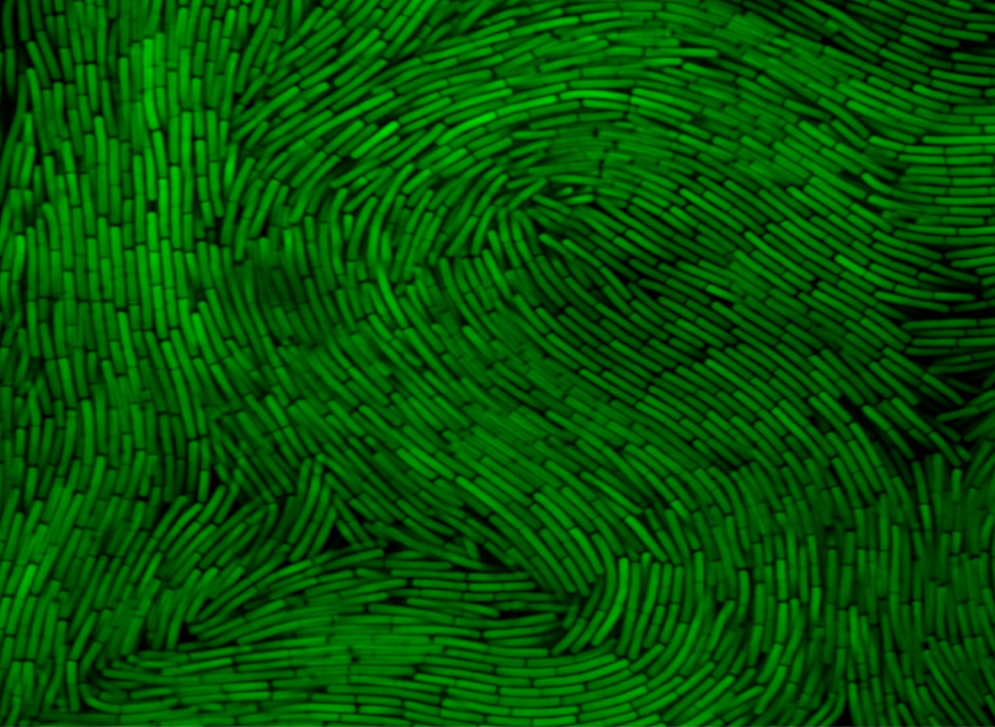 Active fluids
Active fluids
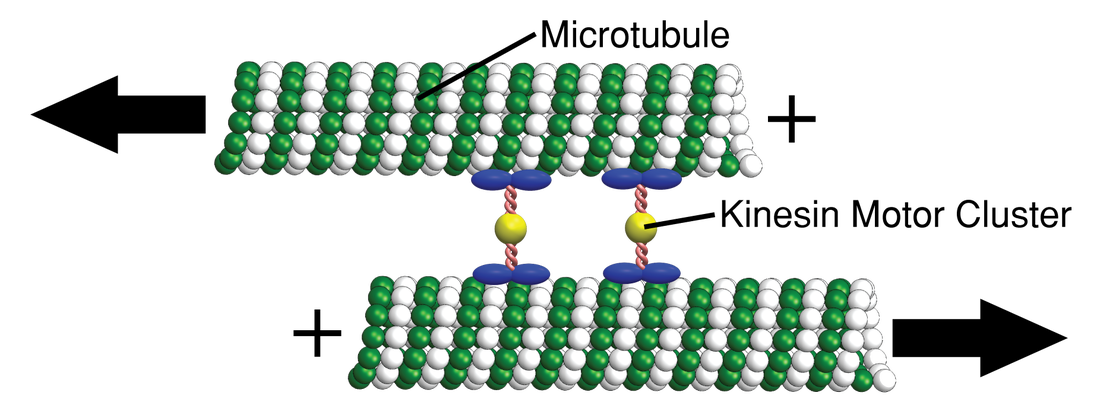 Extensile/pusher swimmer
www.stephenjdecamp.com
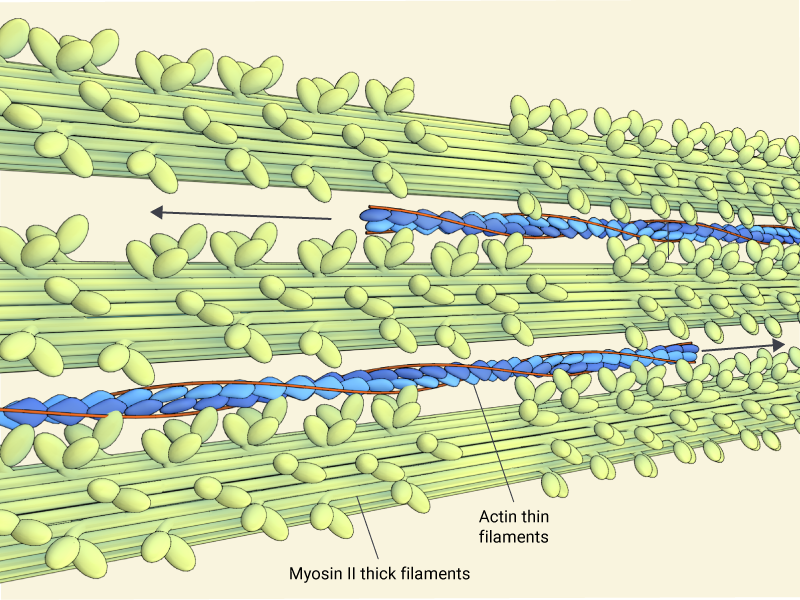 Contractile/puller swimmer
Active stress
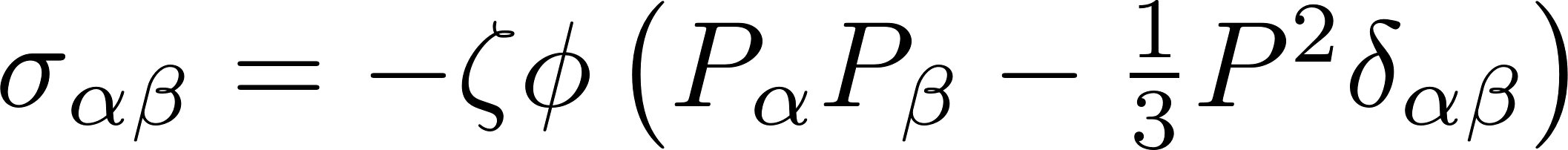 www.mechanobio.info
Active polar emulsions
Extensile
Contractile
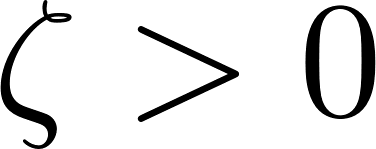 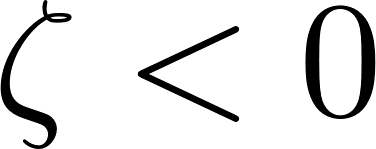 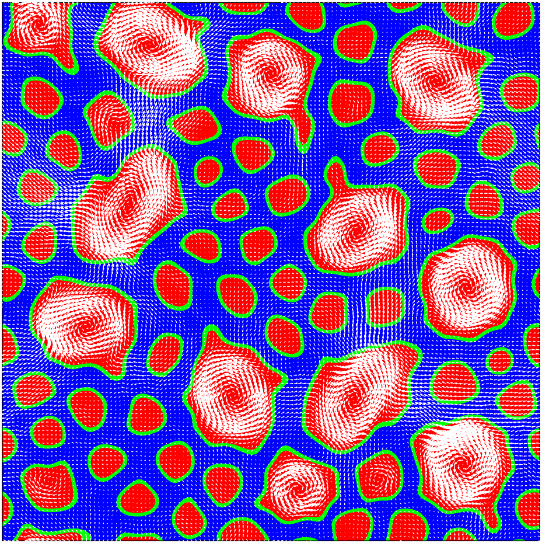 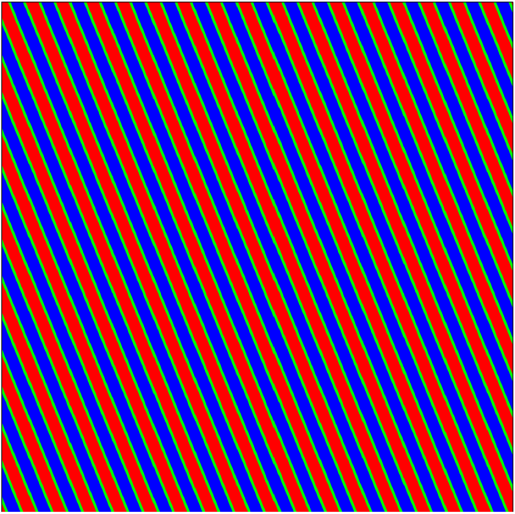 Activity enhanced lamellar ordering
Big rotating droplets phase
G.Negro et al. Physica A: Statistical Mechanics and its applications  2018
Unidirected motion and negative viscosity
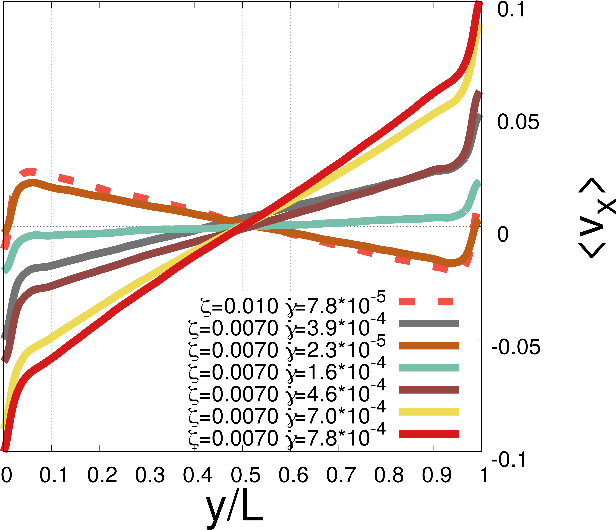 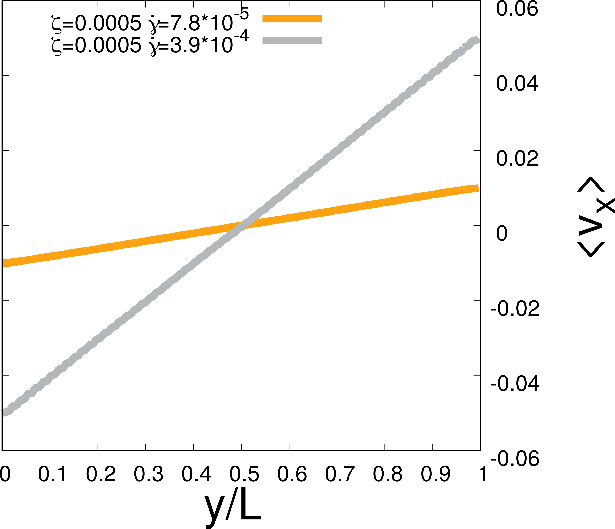 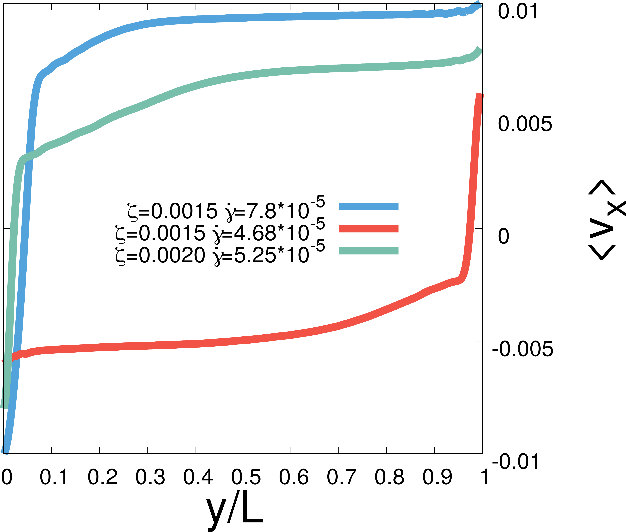 Linear regime
Unidirected motion
Negative apparent viscsoty
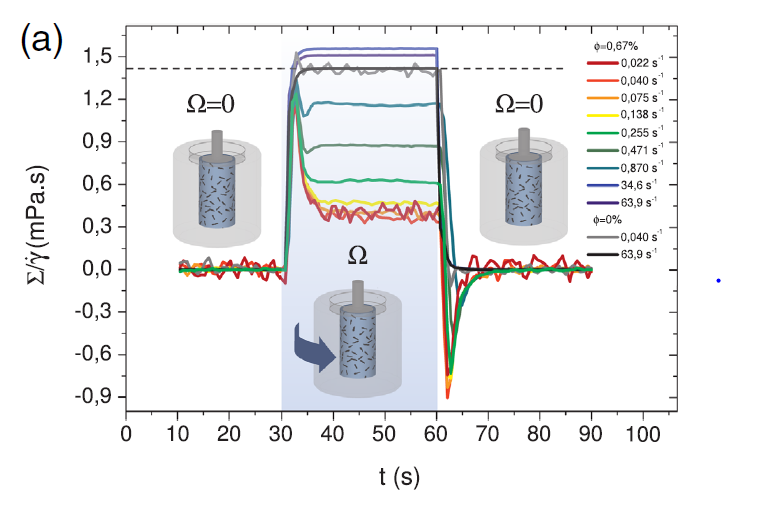 We have been able to reproduce some recent experimental 
       results:   Negative viscosity states (Lopez et al. PRL 2015)
                       Inverted velocity profiles (Guo et al.  2017)
Within our model it is possible to classify and investigate the 
       transition between different regimes and the mechanism 
       at their origin
Work Presented at DSFD 18 Conference, USA and will be 
presented at APS conference in November
Paper in preparation
Isotropic model for cell motility
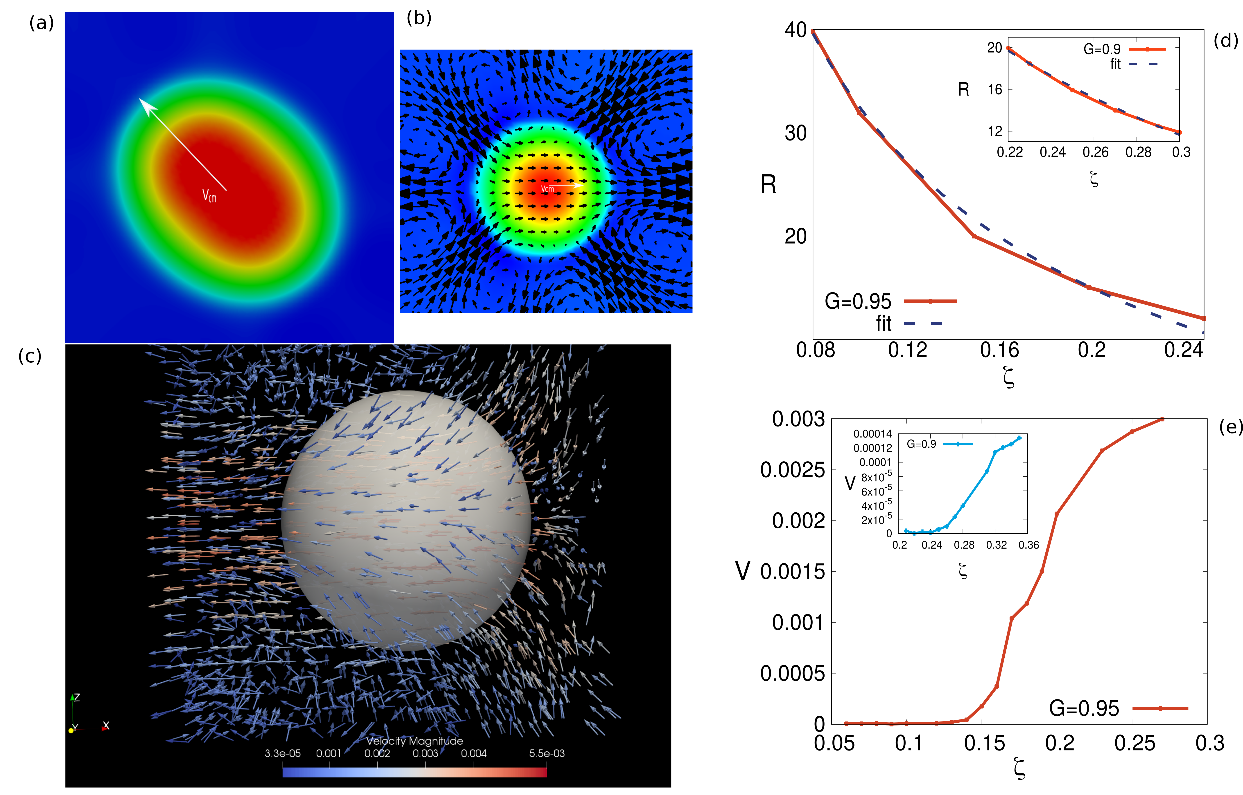 Two scalar fields for myosin and actin   
         actin 
          myosin
 
A free energy is introduced to bind actin and 
myosin
  
Active pressure to model myosin contraction
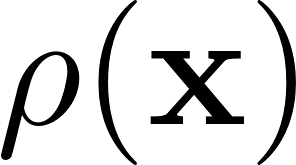 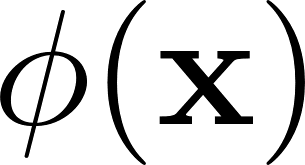 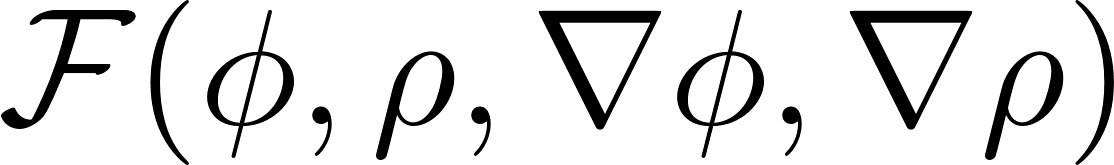 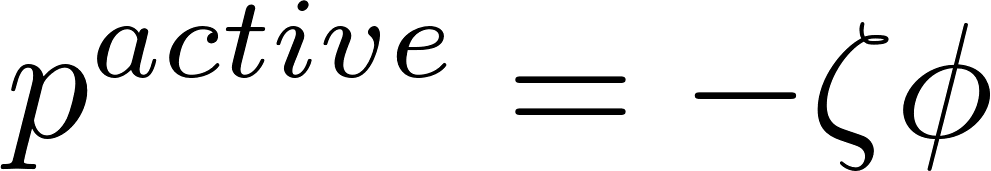 Our LB 2D and 3D simulations show that
Contractility alone is able to catch the origin
of cell motility
In collaboration with Prof. D. Marenduzzo, Edinburgh University.  Research Paper submitted to EPL
Myosin contraction based motility
Perspectives
Many  biological systems also display a local chirality[1-2] 
Actin filaments, for example, are twisted in a right-ended direction so that myosin motors tends also 
to rotate them while pulling, creating a torque dipole.
To incorporate this effect we are developing a model of cell motility based on
Active cholesteric droplets
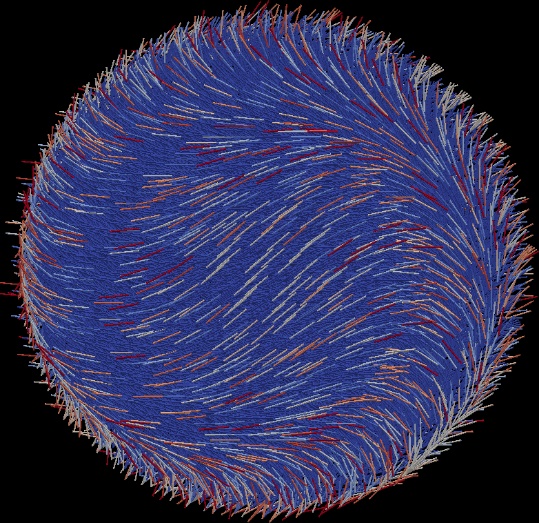 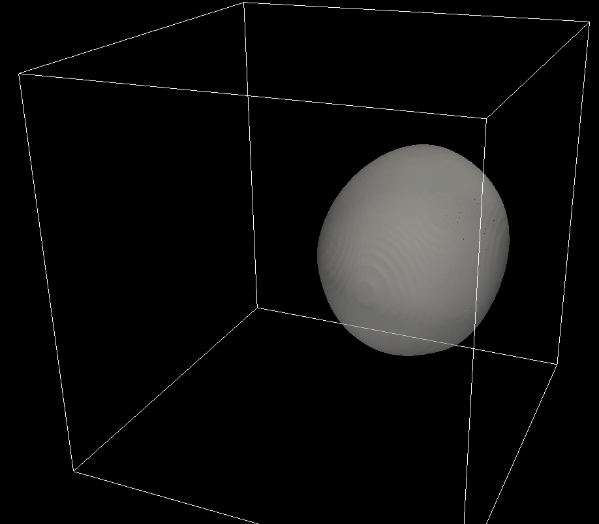 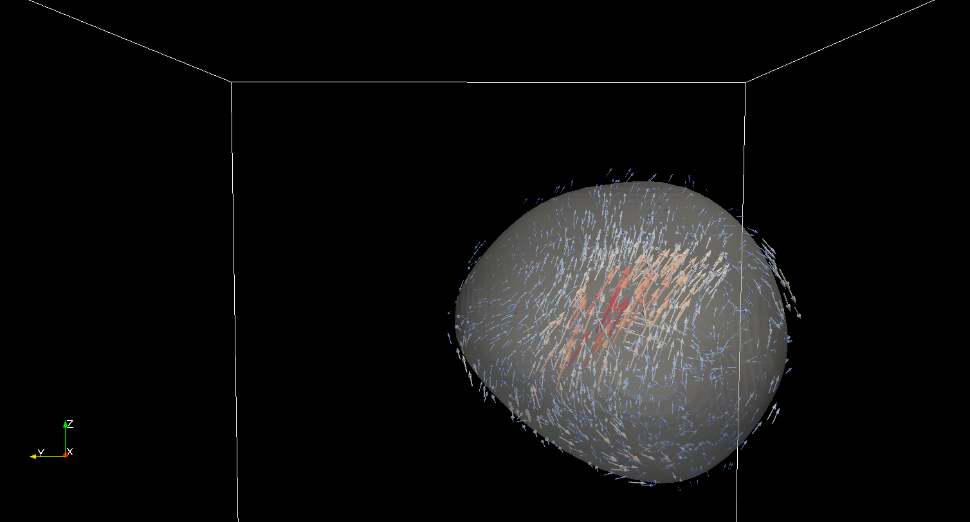 [1] T.J. Pedley, PNAS 1992
[2] S. Zhou, PNAS 2014
Activities summary
Two months stay in Edimbutgh under the supervision of Prof. D. Marenduzzo
Winter School Active Matter Tel Aviv
TIM 18 Timisoara Conference
DSFD 18 Wochester MA, USA
G. Negro et al.  Morphology and flow patterns in highly asymmetric 
     active polar emulsions, Physica A (2018)
G.Negro, G. Gonnella, A. Lamura et al.
     Lattice Boltzmann methods and active fluids (submitted to EPJ)
G.Negro, G. Gonnella, A. Lamura, D. Marenduzzo 
     Recostruction of Myosin contraction based motility (submitted to EPL)
G. Negro et al. Kinetics of Liquid-Vapor phase separation in 3D ( in preparation)
G.Negro et al.  Sheared active polar Emulsions (letter in preparation)
Thank you for your attention